The Optics Library
Object Library, Tutorials, and Examples
Tim (TJ) LaFave Jr
September 30, 2022
Version 0.2 (20220930)
The_Optics_Library_UB_LaFave_20220930
Table of Contents
The Optics Library
Instructions
Tips & Tricks
Create Figures from PowerPoint Objects
Common Optics Blocks
Balance Detector Orientations | No Txt
Delay Stage Orientations | No Txt
Examples
Typical THz-TDS System
Stationary Sample ATM (Two Orientations)
Tip: Click logo on any page to return to Table of Contents.
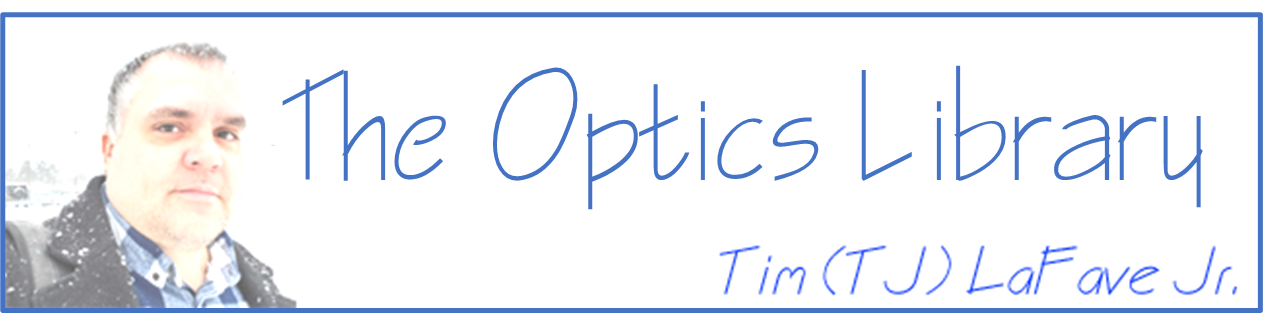 The Optics Library | 0.75” Optics
Apertures
THz Polarizers
Lenses
Photoconductive Antennas
EO Crystal
Sample
Microscope
Objective
Optical Fibers (w/ pigtails)
Mirrors
Beam splitters
(Gold)
VIS
IR
M1
M2
or
Wollaston
Prism
THz
Si Prism
Pellicles
Lasers
Fiber
Couplers
Beams
Waveplates
THz Beams
QWPs
[beam]
[fiber coupler]
[pigtail-in optical fiber]
HWPs
Example
THz QWP
Miscellaneous (and In Development)
Balanced
Detector
Spatial Light Modulators (binary)
Fresnel Zone Plates
Spatial Light Modulators (gradient)
Choppers
Pulse Shapes
Shutter
Delay Stage
Beam stop
THz Buffalo
Instructions | Tips and Tricks 1
Quickly place objects along a beam line (e.g. as shown at right).
Highlight all the objects along the beamline, then on the Shape Format tab select Align >> Align Middle to vertically center them with respect to each other.
Click on the parabolic mirror, then press and hold the left arrow key until it aligns with the diverging THz beam.
Do the same with the PC Antenna until it aligns with the focus of the parabolic mirror on the THz beam.
Next, left-click on the IR beam. Press and hold the SHIFT key, then left-click the right tick mark to drag it to the left edge of the THz antenna. 
Right-click the lens and select Bring to Front.
Instructions | Create Figures from PowerPoint Objects
Select all objects to the right.
Right-Click on one of the selected objects.
Click Save as Picture…
In Save As Picture dialog box, select file format
NOTE: PNG for few-color image. JPG for many-color images. 
Type file name.
Navigate to appropriate directory.
Click Save.

Professional Tip: Create Transparent PNGs 
Open the PNG file in IrfanView (recommended free app)
Click File >> Save AS
Select PNG as Save As Type. 
Check Save Transparent Color in Options window.
Click Save.
BS
QWP
Transparent PNG | (Using Irfanview)
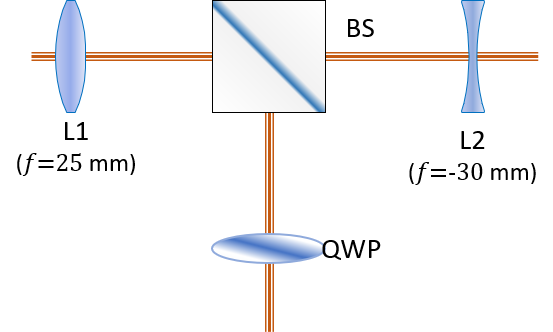 The image here is a transparent PNG created from the objects above then converted using Irfanview.
Move this image around to see the transparency. 
The little picture at bottom is the PNG saved with Powerpoint (no transparency)
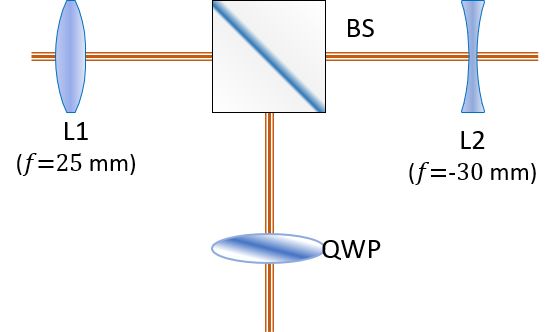 Common Optics Blocks | Balanced Detector Orientations
Bal.
Det.
Bal.
Det.
Bal.
Det.
Bal.
Det.
Wollaston
Prism
Wollaston
Prism
Wollaston
Prism
Wollaston
Prism
M6
M6
M6
M6
M7
M7
M7
M7
Wollaston
Prism
Wollaston
Prism
Bal.
Det.
Bal.
Det.
M6
M6
M7
M7
Common Optics Blocks | Balanced Detector Orientations (no TXT)
Common Optics Blocks | Delay Stage Orientations
Delay Stage
M2
M3
M3
M4
M1
M4
M2
Delay Stage
Delay Stage
M1
Delay Stage
M2
M2
M3
M3
M1
M4
M2
M1
M4
M3
M2
M3
M3
M3
Delay Stage
Delay Stage
M2
M2
Delay Stage
Delay Stage
Common Optics Blocks | Delay Stage Orientations (no TXT)
Example | Typical THz-TDS System
PM3
PM2
EO
Crystal
Microscope
Objective
Antenna
Sample
Pellicle
M10
M7
PM4
PM1
M2
M5
PBS
M6
Wollaston
Prism
Delay Stage
M4
M3
Bal.
Det.
M8
M1
M9
FIGURE. A typical THz time domain spectroscopy (THz-TDS) system. HWP=Half waveplate, PBS=polarizing beamsplitter, M=mirror, PCA= photoconductive antenna, PM=parabolic mirror, QWP=quarter waveplate.
Currently shown on Wikipedia: https://en.wikipedia.org/wiki/Terahertz_time-domain_spectroscopy
Instructions | Create Figures from PowerPoint Objects